PLANTILLA BÁSICA DE MATRIZ FODA
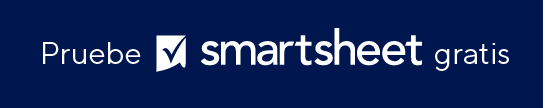 FORTALEZAS +
DEBILIDADES –
Fortaleza uno
Dos
Tres
Cuatro
Debilidad uno
Dos
Tres
FACTORES INTERNOS
OPORTUNIDADES +
AMENAZAS –
Oportunidad uno
Dos
Tres
Amenaza uno
Dos
FACTORES EXTERNOS